ФГБОУ ВО «Кубанский государственный медицинский университет» 
Министерства здравоохранения Российской Федерации
Кафедра судебной медицины
АНАЛИЗ РЕЛЬСОВОЙ ТРАВМЫ В ГОРОДЕ КРАСНОДАРЕ ЗА 2015 ГОД
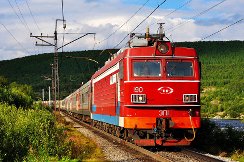 Подготовила:
 студентка 4-го курса 
педиатрического ф-та
Шендрикова Е.Е. 
Научный руководитель: 
асс. Ануприенко С.А.
г. Краснодар 2017г
Железнодорожный транспорт в России – одна из наиболее крупнейших железнодорожных сетей в мире.
- Россия занимает третье место  (уступая только США и Китаю) по протяженности железных дорог - Общая протяженность железнодорожных путей составляет 121 тыс.км.- Эксплуатационная протяженность сети железных дорог составляет 85, 3 тыс.км.   - Всего за 2016 год было перевезено 1037,1 млн человек, что составляет около 30% пассажирооборота РФ.
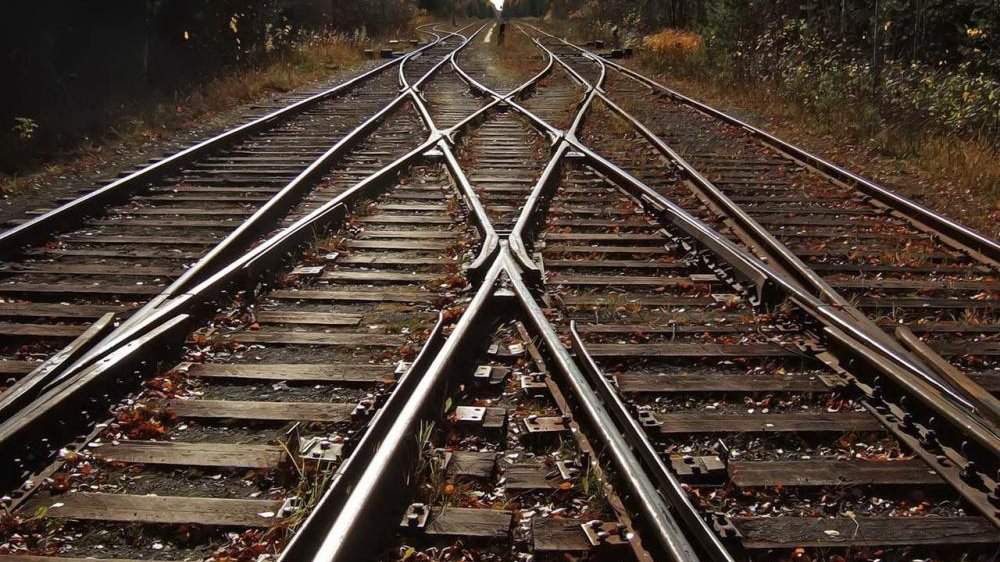 Цель: анализ случаев ж/д травмы по месту, времени, механизму и характеру повреждений при разных видах железно-дорожной травмы.
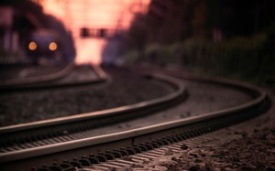 По оперативным данным, в России в транспортных происшествиях в зоне движения поездов в 2015 году, были травмированы 2894 человека, из которых 1943 погибли. По данным ГБУЗ «Бюро СМЭ» МЗ КК, в Краснодарском крае в 2015 – 2016 погибли 107 человек, 15 из них были смертельно ранены в городе Краснодаре, столько жеполучили травмы различной тяжести.
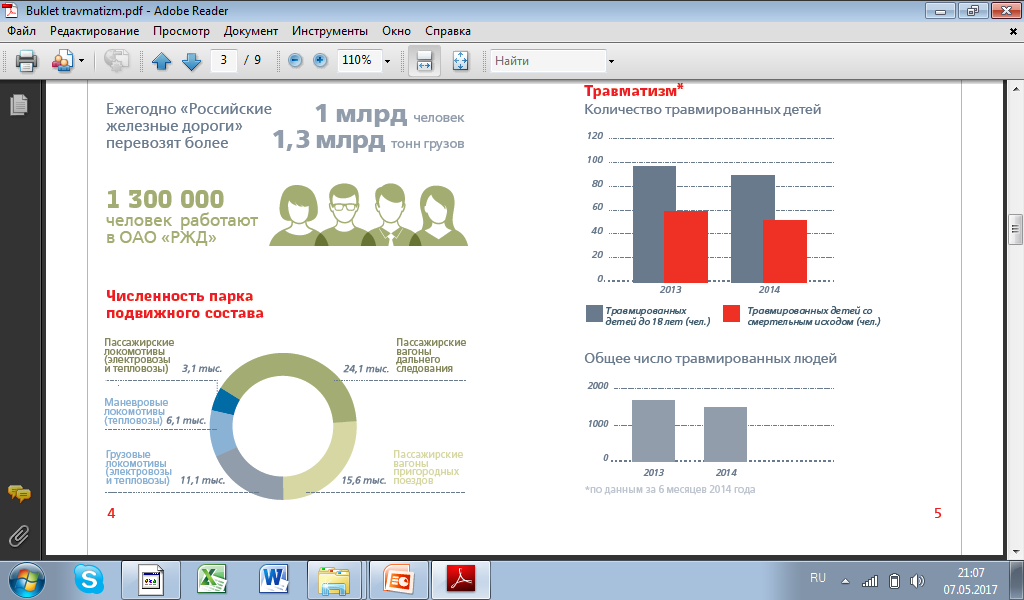 Данные о смертельных случаях рельсовой травмы на территории Краснодарского края (годовые отчеты ГБУЗ «Бюро СМЭ» МЗ КК )
Частота повреждений частей тела.
В 87% случаев травма носила сочетанный характер.
Характер повреждений шеи (%)
Характер повреждений грудной клетки
Частота переломов костного каркаса грудной клетки
Виды повреждений  конечностей
ПЕРЕЛОМЫ  КОСТЕЙ  КОНЕЧНОСТЕЙ
Исходы рельсовой травмы 
в городе Краснодаре
Заключение.
О тяжести ж/д травмы и краткий итог.
Профилактика железнодорожного травматизма
Проводить просветительскую работу среди детей младшего возраста и подростков
Быть внимательными и осторожными при переходе железнодорожных путей, особенно в случае отсутствия перехода 
Не переходить железнодорожные пути перед движущимся поездом
Соблюдать правила поведения на станциях
Не передвигаться вблизи рельс особенно в темное время суток
Не передвигаться по рельсам или в непосредственной близости от них в наушниках (особенно с громко включенной музыкой) или других приспособлениях, снижающих слышимость
Ни в коем случае не пытаться перейти железнодорожные пути, перелезая через место сцепления вагонов или под вагоном!
Спасибо за внимание!
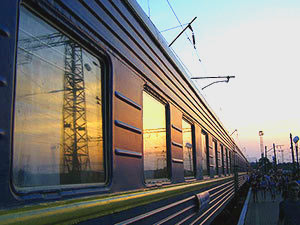